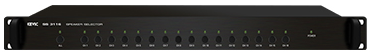 SSS116
SPEAKER SELECTOR
사용자가 직접적으로 방송구역 on/off 가능
비상, 리모트 등의 자동제어는 불가
2개의 앰프 입력을 각각 8회로씩 2그룹 제어 가능
표시 램프가 있어 확인 용이
제어 회선  		 	: 16CH
앰프 입력 채널      	 	: 2CH
사용 전원	 	 	: DC 24V / 100mA
외형 규격(W x H x D)	 	: 482 x 44 x 350mm
무게	 	 	: 3.2kg